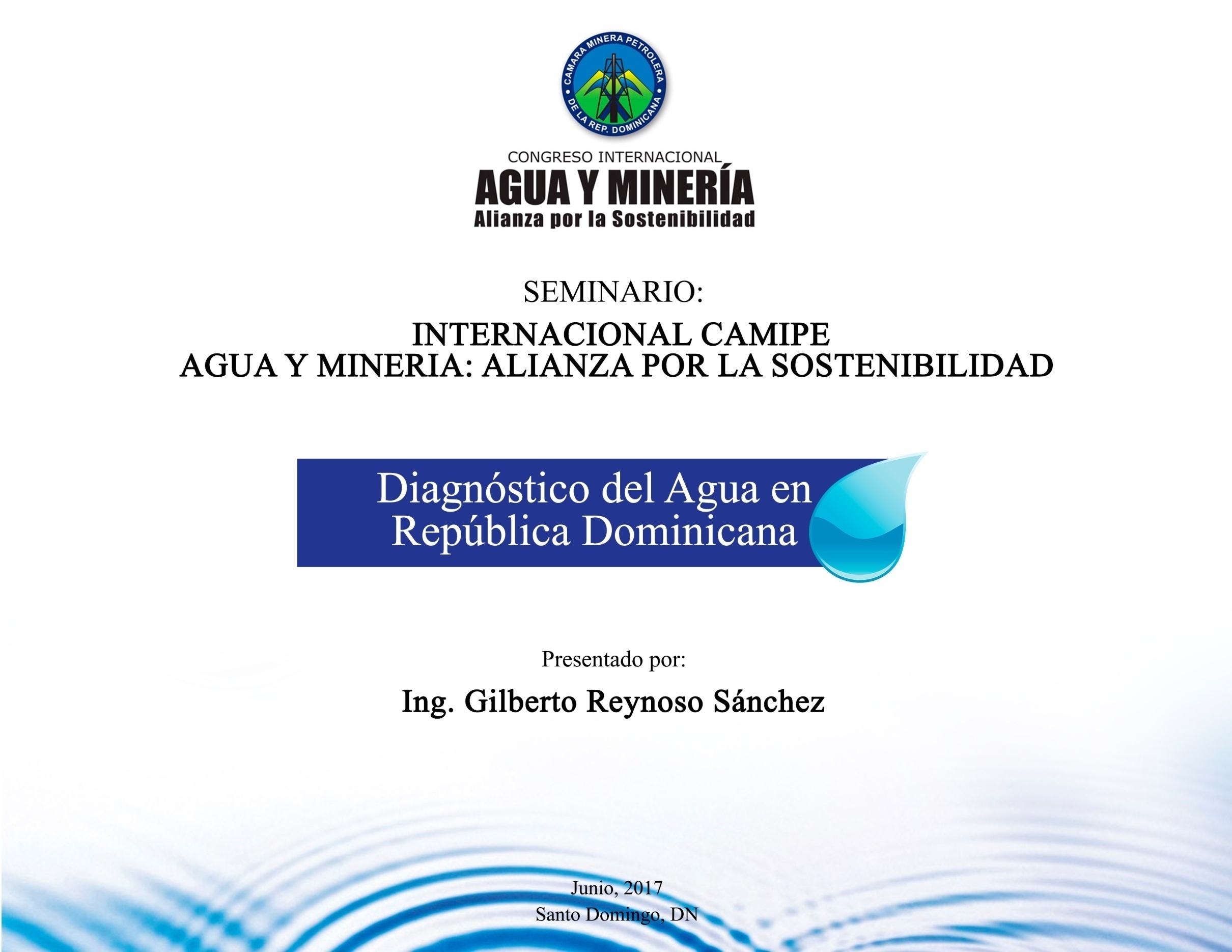 Gilberto Reynoso Sánchez
El agua y la vida
Existe una intrínseca relación entre el agua  y la vida. Sin agua la vida es inviable. Se necesitó de ella para crear en el planeta  tierra las condiciones    para la vida y se necesita de ella para seguir en este mundo. 

 El agua es vida  y es el recurso  único y primigenio.

  La vida tal y como la conocemos parece ser un suceso descontinúo, asociado a condiciones presentes únicamente en el planeta tierra: Agua en estado líquido.
Ing. Gilberto Reynoso Sánchez
Diagnóstico del Agua en República Dominicana
El agua y la vida
En la vida orgánica se necesitan de tres elementos únicos e insustituibles:

Agua en estado líquido.
Radiación solar. 
Mezcla de gases en la que predomine el oxigeno.
Ing. Gilberto Reynoso Sánchez
Diagnóstico del Agua en República Dominicana
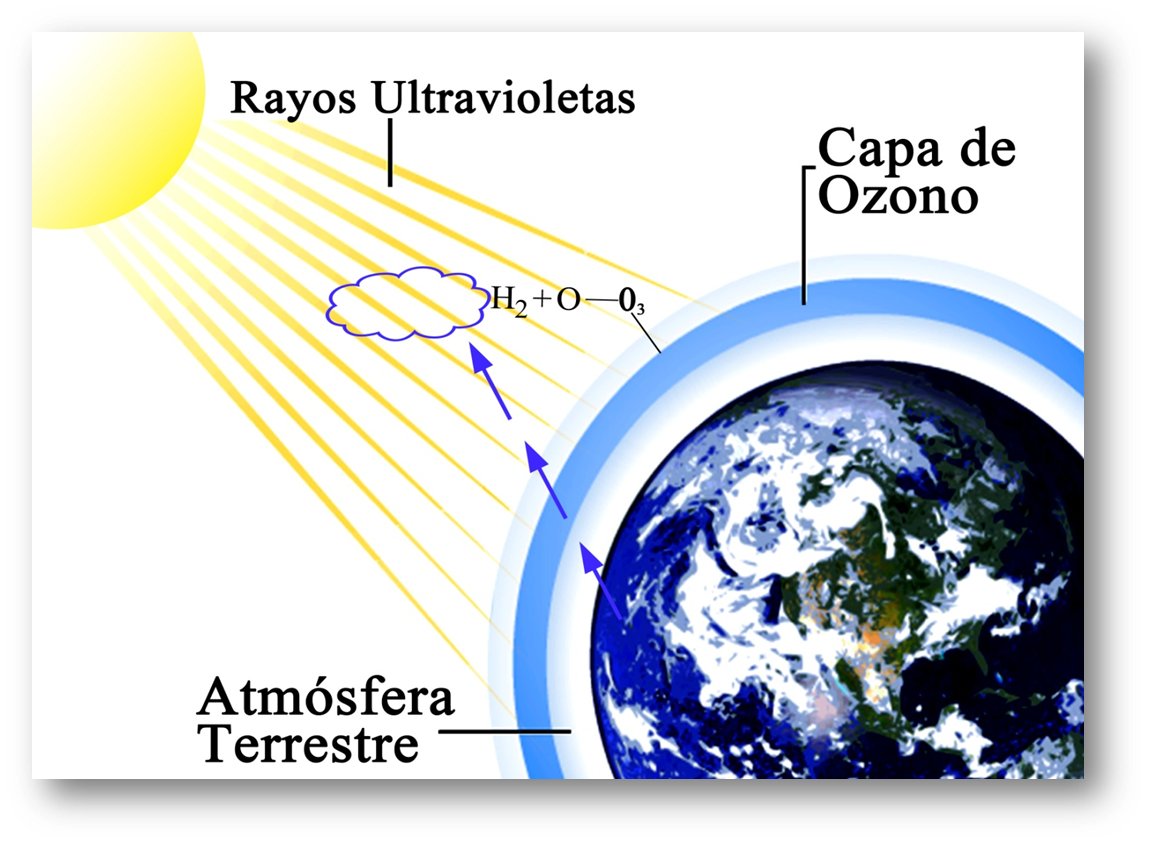 Contexto general
El agua recurso critico:

Conferencia de Naciones Unidas (Johanesburgo, 2002): El agua recurso de primer orden  para el desarrollo  sostenible.
La Carta del Agua de Europa (1968): Establce los 12 principios  rectores del agua.
Las Naciones Unidas (22/marzo/1993) : DIA MUNDIAL DEL AGUA, para significar la importancia que revestia el tema y su permanete actualización.
Ing. Gilberto Reynoso Sánchez
Diagnóstico del Agua en República Dominicana
Desarrollo de los Recursos Hídricos en República Dominicana
República Dominicana presenta varios elementos de preocupación relacionados con sus recursos hidricos:
Degradación de la calidad
Ineficiente uso del recurso
Deforestacion  de las cuencas hidrogrograficas en sus partes altas y medias
Creciente demanda del recurso
La variabilidad hidrológica
La ubicación geografica  sujeta a eventos meteorologicos extremos. 
Ademas, ausencias, vacios y deficiencias en los sistemas de informacion.
Desconocimientos y gestión
Ing. Gilberto Reynoso Sánchez
Diagnóstico del Agua en República Dominicana
Institucionalidad confusa, dispersa e incompleta.
Modelo de aprovechamiento de los recursos hídricos:
 <<de Oferta>>: caracterizado por la subvención masiva e indiscriminada de las aguas superficiales. 
Induce de hecho y de forma generalizada , bajisimo  nivel de eficiencia  en el uso del recurso.
Margina  cualquier estrategia de gestión  de la demanda 
El concepto mismo de demanda  se degrada, en la medidada que el requerimiento de  caudales no se contrasta  con la disposición al pago  de los usuarios.
Ing. Gilberto Reynoso Sánchez
Diagnóstico del Agua en República Dominicana
Consumo de agua
En el marco más general, la situación preocupante del consumo del agua provocada por dos tendencias encontradas: 

       a. Crecimiento acelerado de la demanda acelerada por el crecimiento y concentración de la población. 

        b. Limitaciones en la oferta desde el punto de vista de cantidad y la calidad.

 Mientras que la cantidad disponible esta sujeta a las caracteristicas propias del ciclo hidrológico y del ecosistema, la calidad  se deteriora por causa de contaminacion  y las malas practicas.

El resultado  se manifiesta  en crecientes brechas entre la necesidades a satisfacer y los recursos hídricos aptos para atenderlas.
Marco Físico para la Disponibilidad de los Recursos Hídricos Nacionales
Ing. Gilberto Reynoso Sánchez
Diagnóstico del Agua en República Dominicana
Ubicación Geográfica
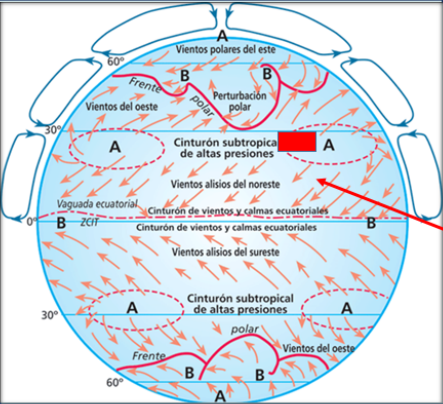 Ubicación Geográfica
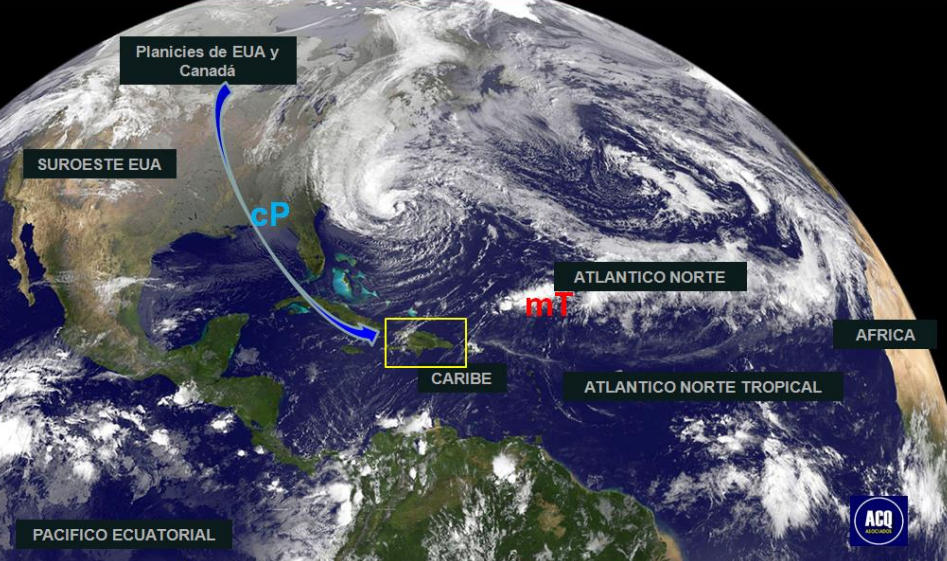 La Orografía
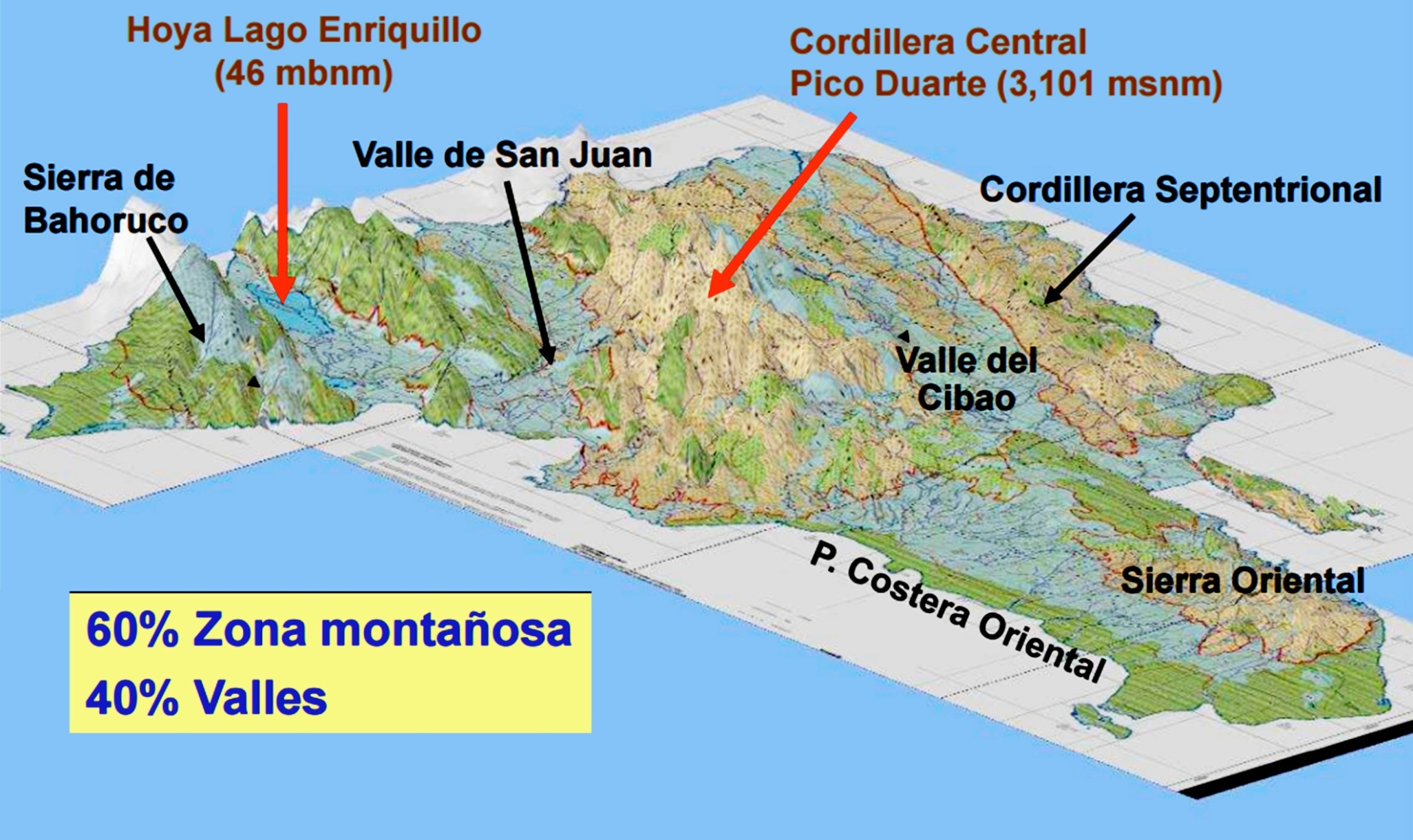 Sierra de Neiba
Fuente: J.ALARCON
El flujo permanente de circulación de los vientos Alisios
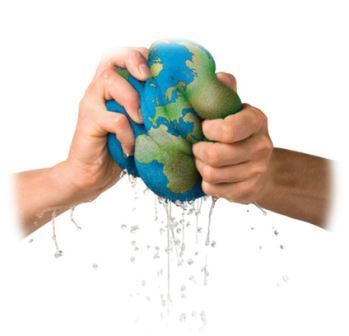 Ing. Gilberto Reynoso Sánchez
Diagnóstico del Agua en República Dominicana
Los fenómenos meteorológicos de desplazamiento
Ascenso por calentamiento  del aire sobre los valles y llanuras
La Radiación Solar
Ing. Gilberto Reynoso Sánchez
Diagnóstico del Agua en República Dominicana
Balance Hídrico Climático promedio anual en el Mundo y República Dominicana
Ing. Gilberto Reynoso Sánchez
Diagnóstico del Agua en República Dominicana
Balance Climático (P-ETP)
La variación anual de la precipitación es bien contrastada, presentando valores  menores  y menos días de lluvias hacia el noroeste y suroeste  y valores de precipitación mayores  y más días de lluvias hacia el nordeste y sureste.
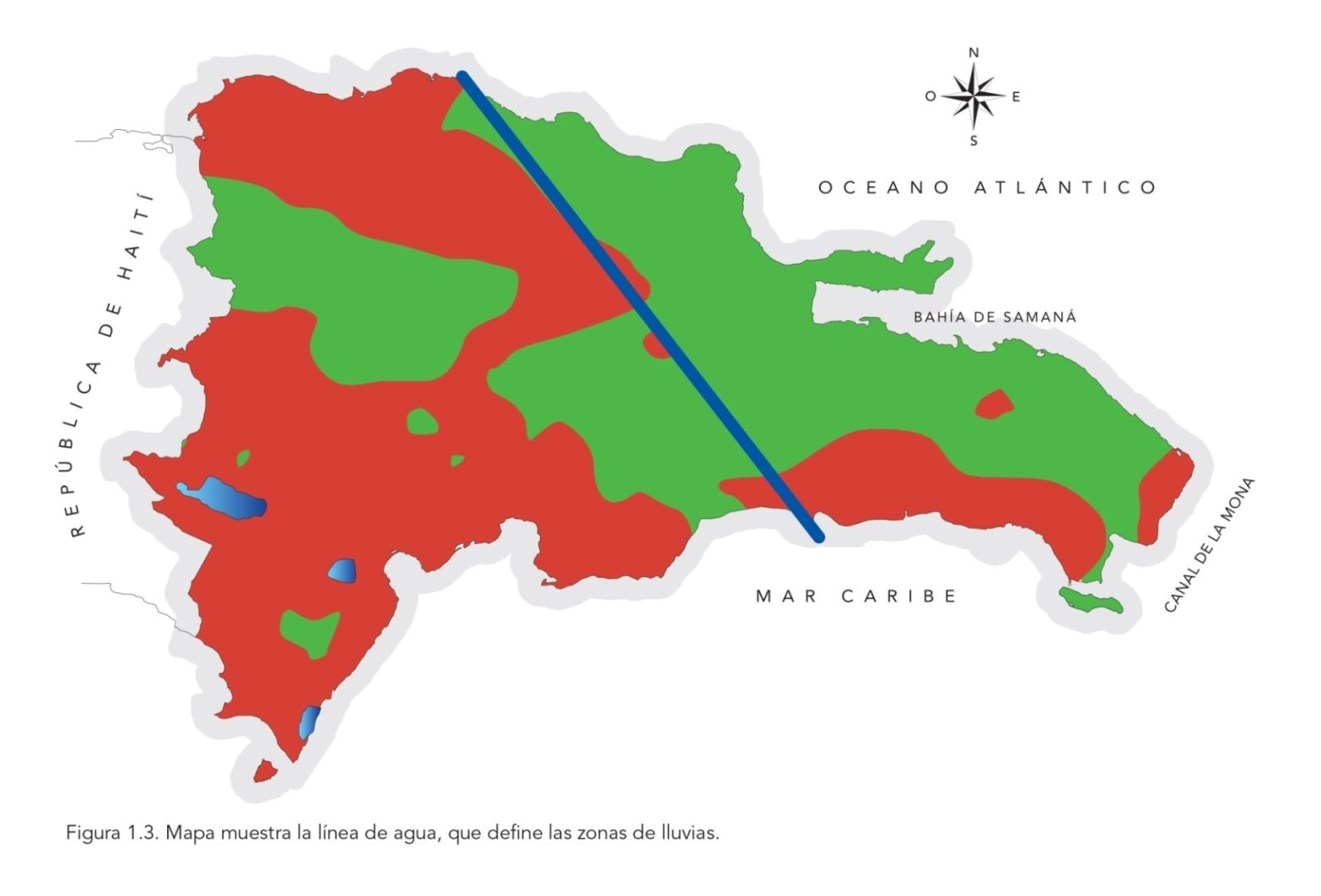 Ing. Gilberto Reynoso Sánchez
Diagnóstico del Agua en República Dominicana
Disponibilidad y almacenamiento de agua por Región Hidrográfica
Ing. Gilberto Reynoso Sánchez
Diagnóstico del Agua en República Dominicana
Proyección de la Demanda de Agua por Sector (Plan Hidrológico Nacional, 2012)
Ing. Gilberto Reynoso Sánchez
Diagnóstico del Agua en República Dominicana
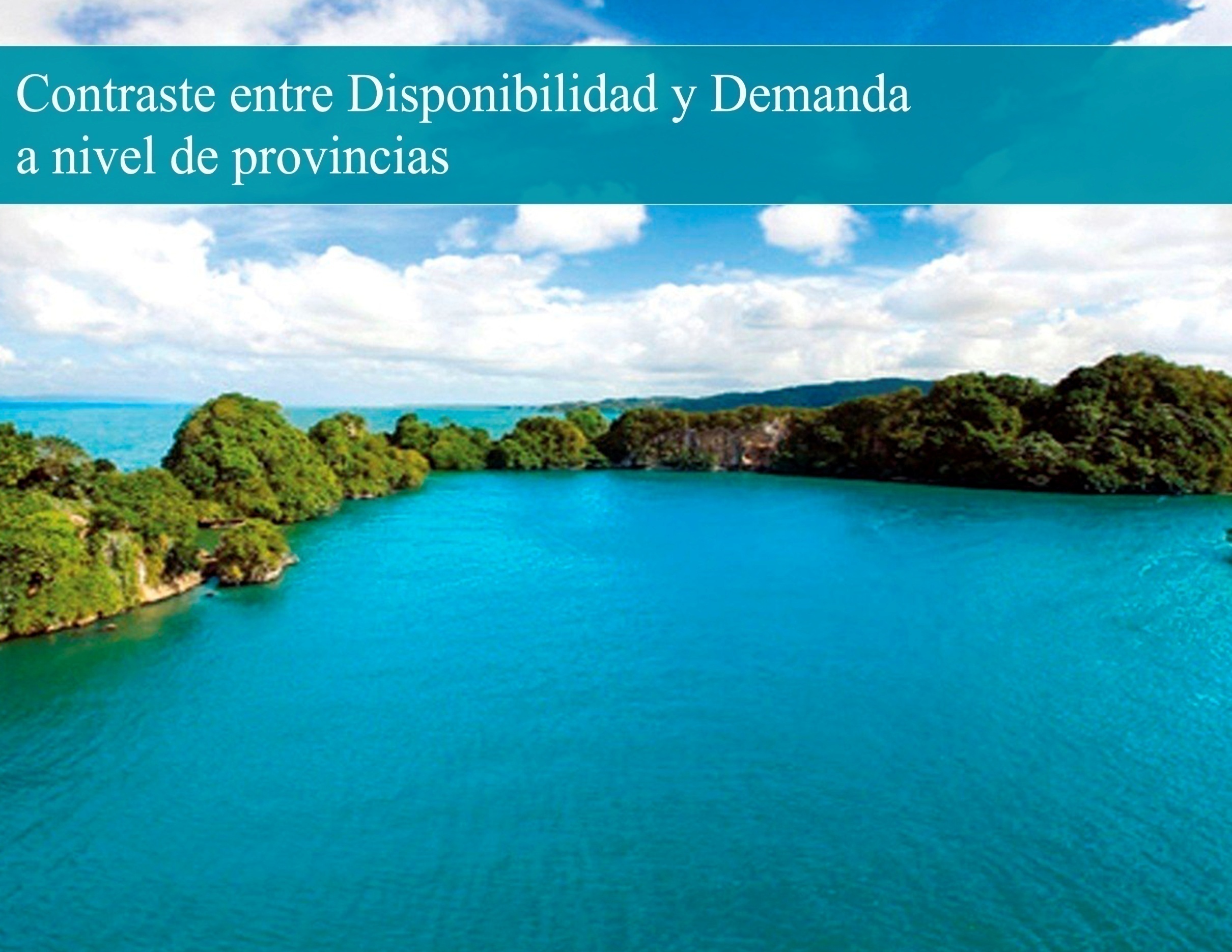 Tensión Hídrica
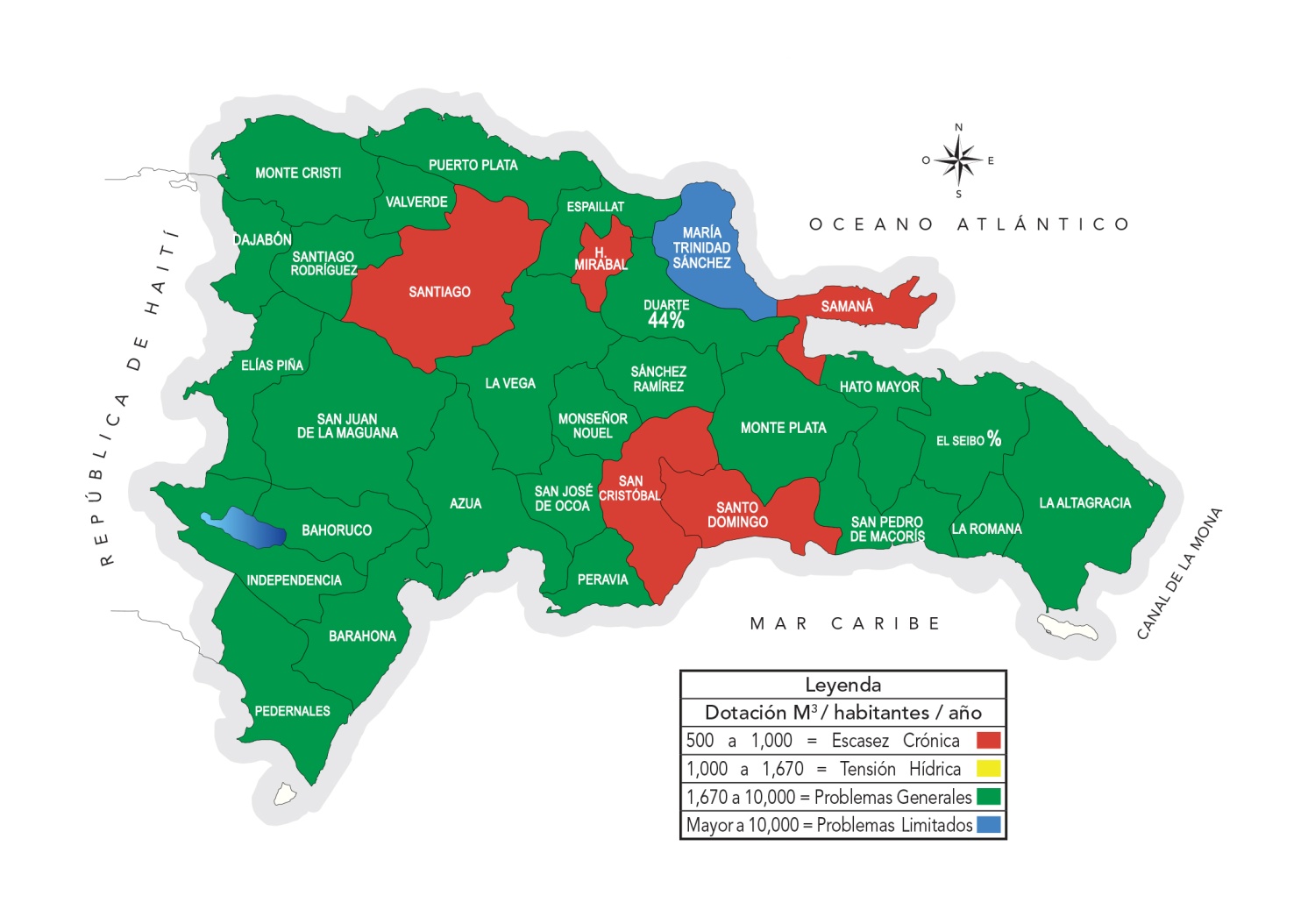 5 provincias con dotaciones per cápita menores de 1,000 m3/hab/año.
25 provincias con dotaciones entre 1,670 y 10,000 m3/hab/año.
1 provincia con dotaciones per cápita superior a 10,000 m3/hab/año.
Ing. Gilberto Reynoso Sánchez
Diagnóstico del Agua en República Dominicana
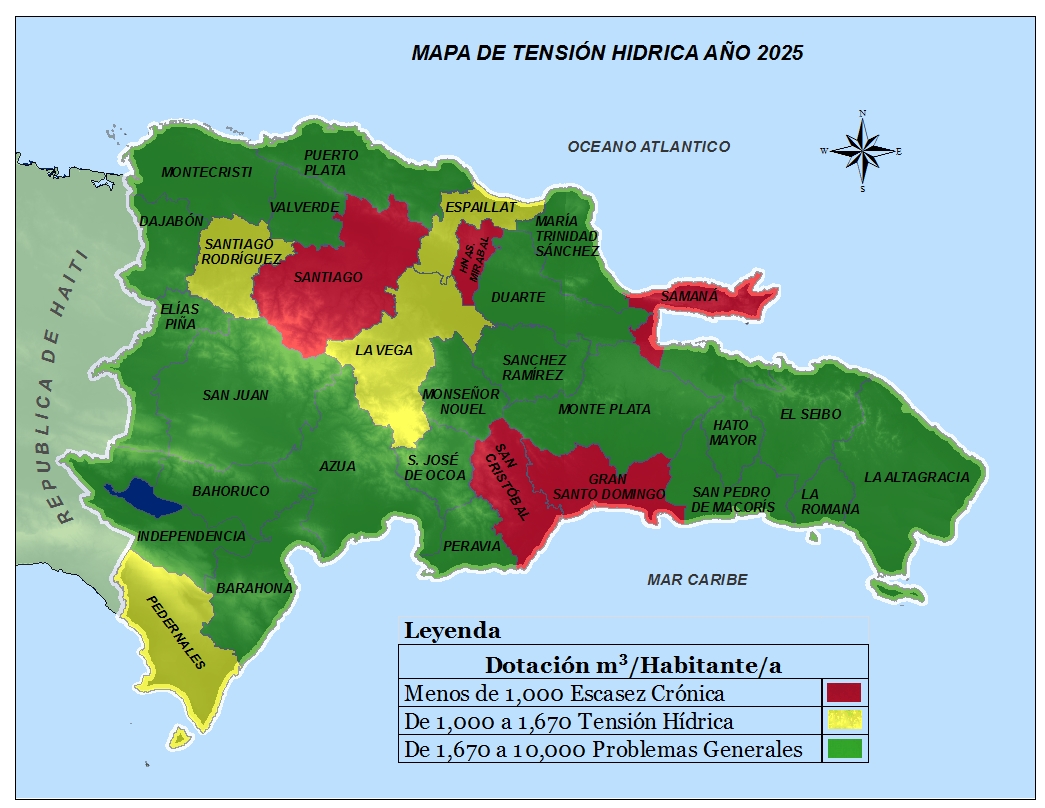 5 provincias con dotaciones per cápita menor a 1,000 m3/hab/año.
4 provincias con dotaciones entre 1,000 y 1,670 m3/hab/año.
22 provincias con dotaciones superiores a los 1,670 m3/hab/año.
Ing. Gilberto Reynoso Sánchez
Diagnóstico del Agua en República Dominicana
Presión Hídrica o Índice de Escasez
Año 2015 : El 61% de las Provincias con  mas del 50% de sus aguas comprometidas  (Presión Fuerte)
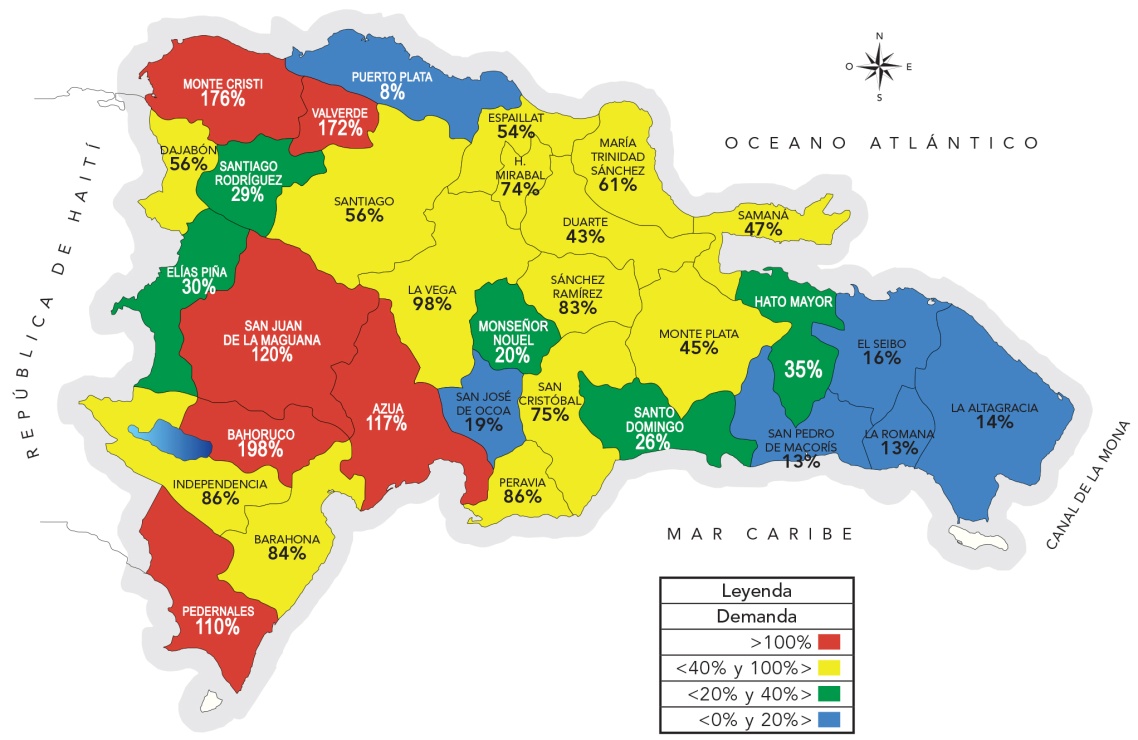 Ing. Gilberto Reynoso Sánchez
Diagnóstico del Agua en República Dominicana
Presión Hídrica o Índice de Escasez
Año 2020 . El 71% de las provincias con más del 50% de sus aguas comprometidas (Presión Muy Fuerte)
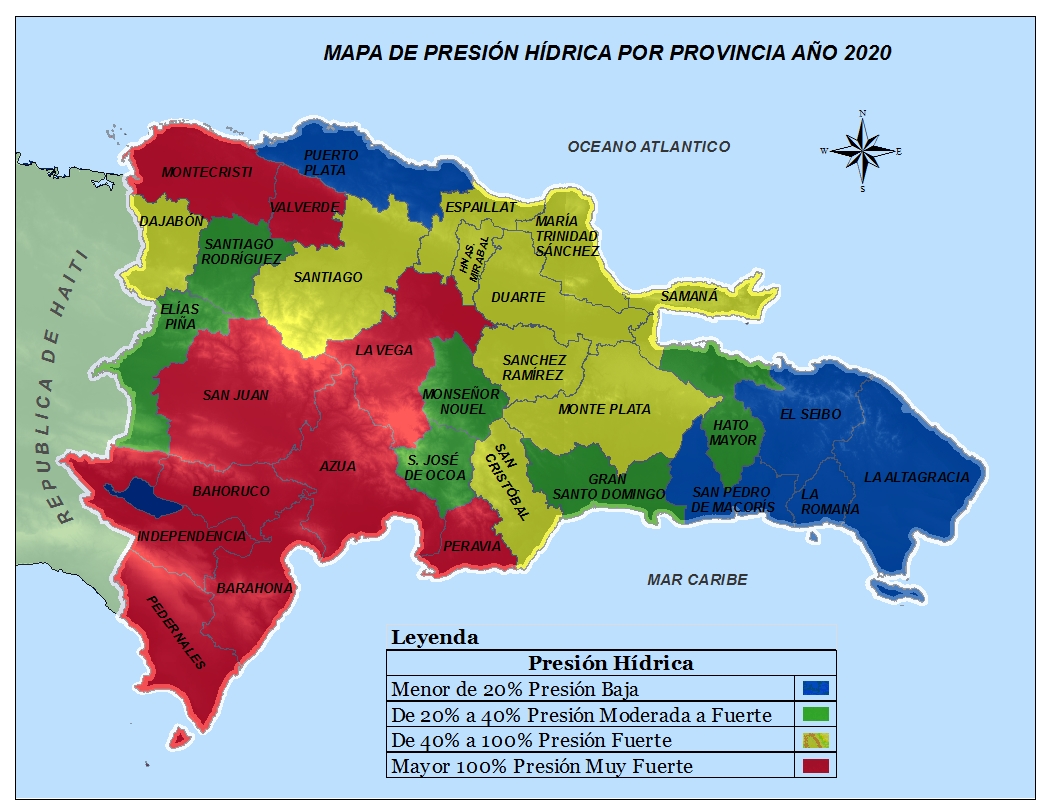 Ing. Gilberto Reynoso Sánchez
Diagnóstico del Agua en República Dominicana
Presión Hídrica o Índice de Escasez
Año : 2025. El 74% de las provincias con más del 50% de sus aguas comprometidas.
( Presión hídrica Muy Fuerte)
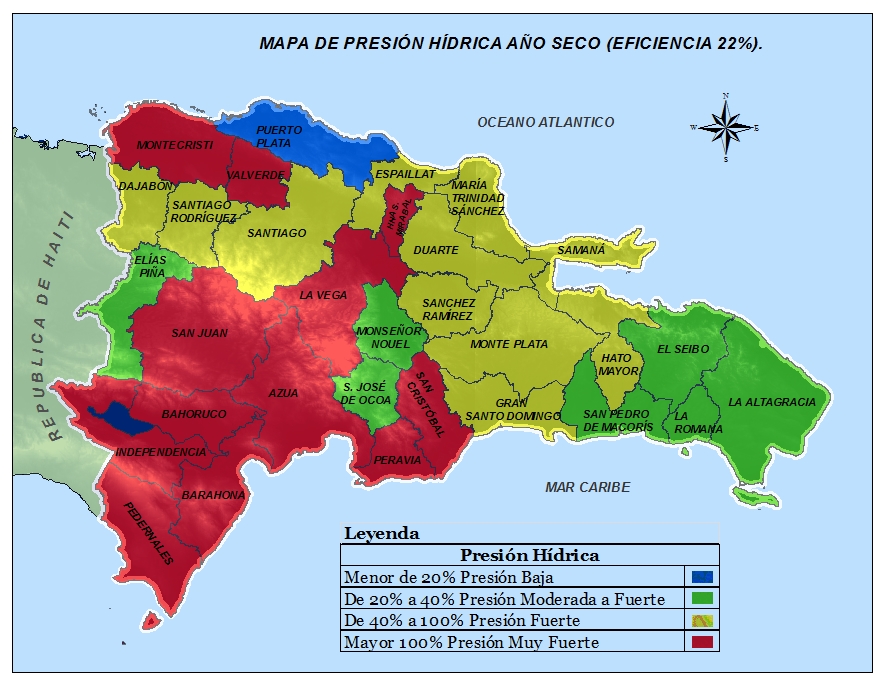 Ing. Gilberto Reynoso Sánchez
Diagnóstico del Agua en República Dominicana
Presión Hídrica o Índice de Escasez
El 16% de las provincias con  > del 50% aguas comprometidas
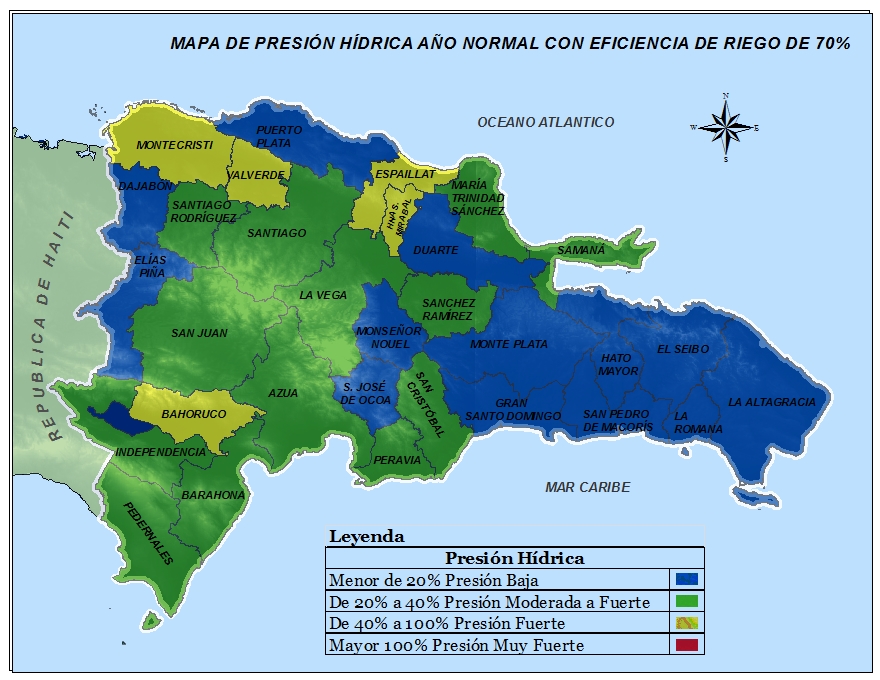 Ing. Gilberto Reynoso Sánchez
Diagnóstico del Agua en República Dominicana
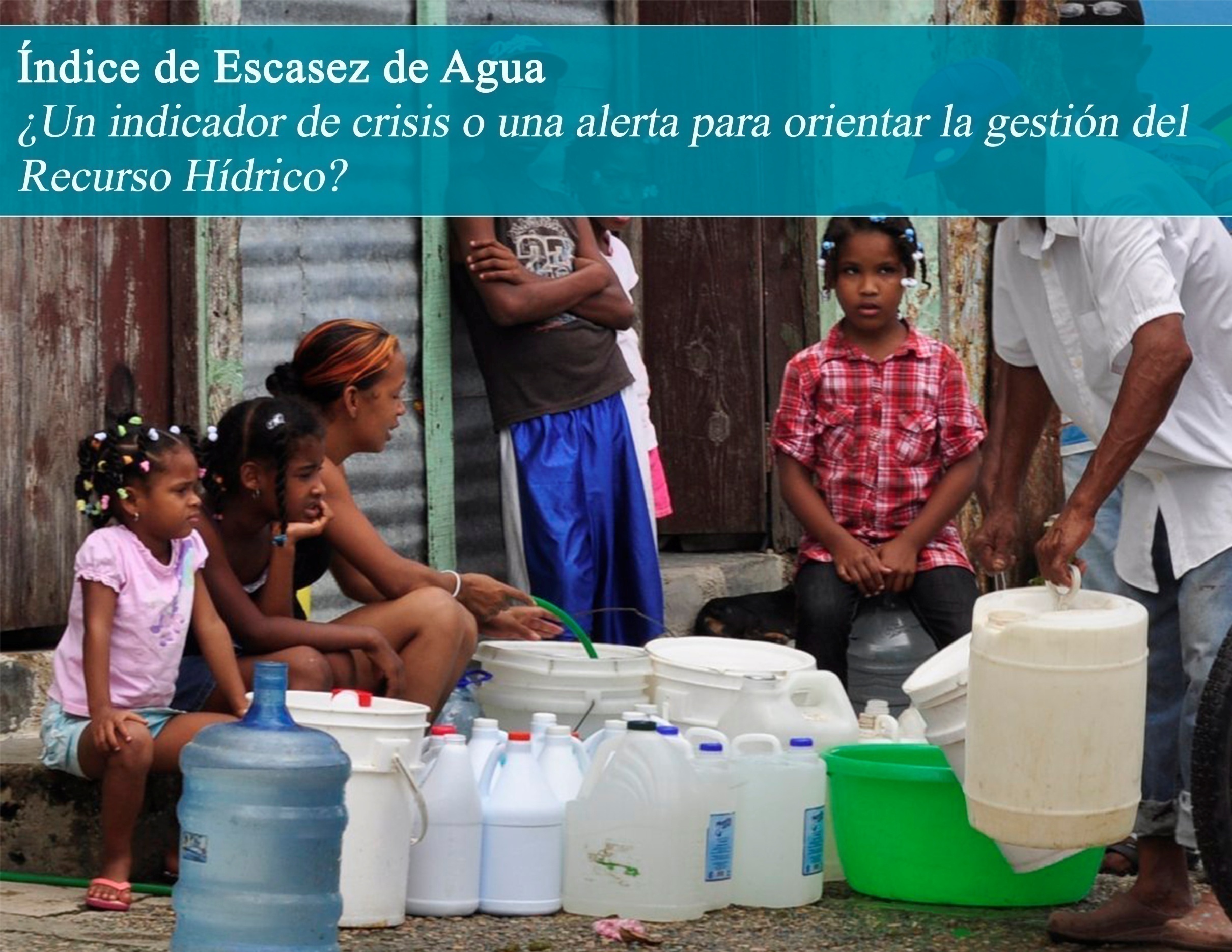 Cuando la DEMANDA  de agua representa  mas del 20% DE LA OFERTA, se deben activar señales invocando:
Gestión 
Protección  de la fuente de agua 
Control de la demanda 
En caso extremo: Nuevas fuentes.
 En muchos casos, los problemas que se caracterizan como escasez, no son escasez física, sino de calidad, que imposibilita el acceso al agua de buena calidad.
Ing. Gilberto Reynoso Sánchez
Diagnóstico del Agua en República Dominicana
Principales elementos de insostenibilidad de los recursos hídricos nacionales
Los recursos hídricos nacionales presentan elementos preocupantes en cuanto a calidad y cantidad:

Crisis de calidad de las aguas
 La degradación de la calidad  de los recursos hídricos es el problema que mas preocupa en materia de gestión de aguas.
La tradicional utilización de los ríos como evacuadores de residuos urbanos, aguas residuales y procedentes de la agricultura, se traduce en : situaciones sanitarias alarmantes y perdidas de valor de uso del agua 
La creciente importancia  de preservar la calidad de las aguas  se manifiesta  en el creciente uso y valoración de las aguas embotelladas ( RD$20/l) y (RD$0.0006/l) en agua de la red.
Ing. Gilberto Reynoso Sánchez
Diagnóstico del Agua en República Dominicana
Bahía de Boca Chica y la Barrera de Arrecifes de Corales y la Isla La Matica
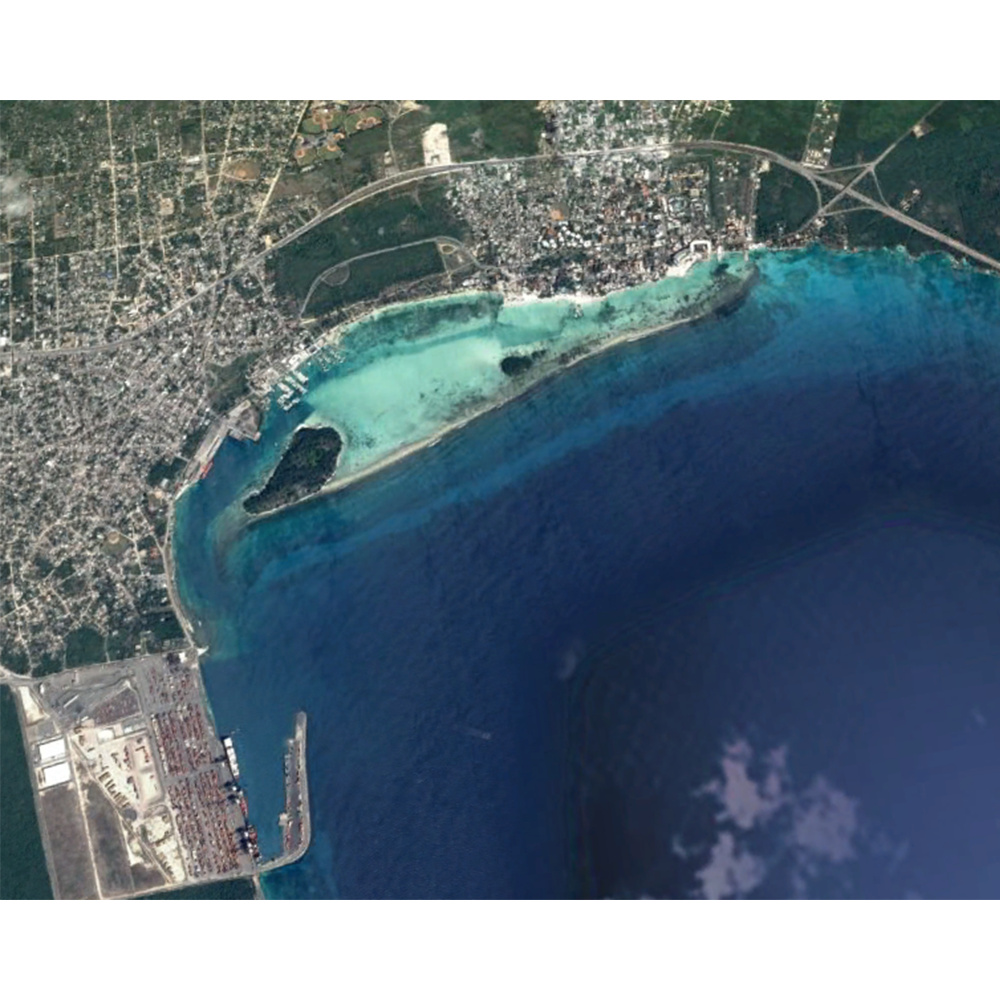 Ing. Gilberto Reynoso Sánchez
Diagnóstico del Agua en República Dominicana
Avance de la cuña de agua salada.
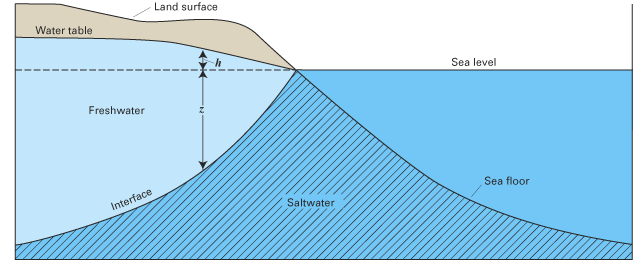 Ing. Gilberto Reynoso Sánchez
Diagnóstico del Agua en República Dominicana
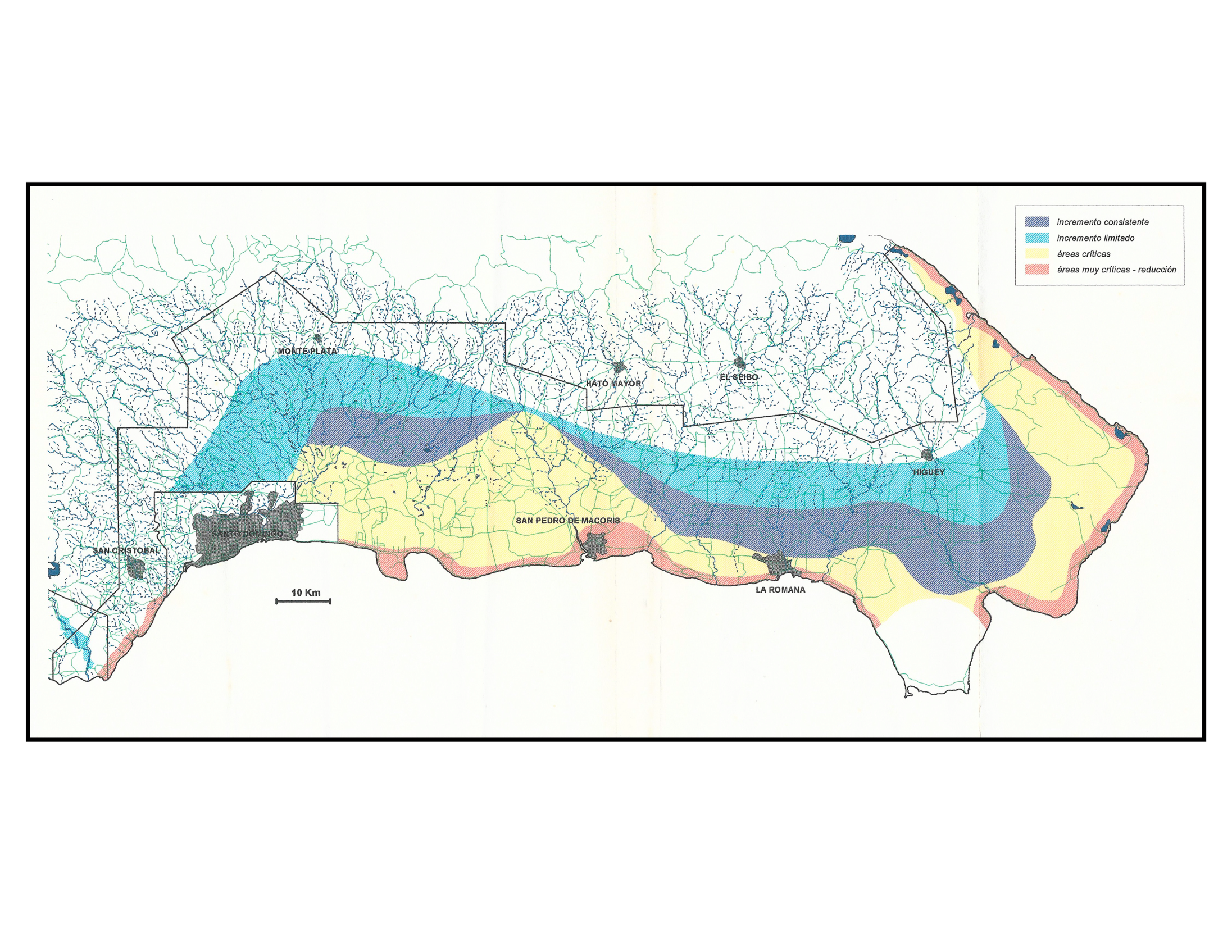 Ing. Gilberto Reynoso Sánchez
Diagnóstico del Agua en República Dominicana
Degradación de la Calidad de los Cuerpos de Aguas Dulces
Ing. Gilberto Reynoso Sánchez
Diagnóstico del Agua en República Dominicana
Calidad del Agua en los Embalses(Estudio de Infraesco, Agosto 2016)
Ing. Gilberto Reynoso Sánchez
Diagnóstico del Agua en República Dominicana
2. Ineficiencia e irresponsabilidaden el uso del agua
En agricultura los caudales de riego están fuertemente subvencionados. Se paga el servicio de riego en proporción al área regada y no al volumen utilizado, desincentivando el ahorro.
Las perdidas netas de agua en los sistemas de riego alcanzan cifras inaceptables del orden de 80%, equivalente a casi el doble de la capacidad de las presa construidas.
En el ámbito urbano – industrial , las perdidas en las redes y en los hogares se estiman entre el 40% y el 50%
El precio pagado por el agua en el D.N oscila alrededor de RD$ 6.00/ m3 lo que supone menos de la mitad de lo que permitiría  cubrir  los costos de un buen servicio urbano de abastecimiento y saneamiento.
En sentido general, los niveles de perdidas en canales y redes se aproximan a los niveles óptimos de perdidas, que no es sino  el nivel  a partil del cual  no cuesta mas  evitarlas  que el valor  del agua perdida.
Eficiencia de Riego en las Regiones Hidrográficas del País
Ing. Gilberto Reynoso Sánchez
Diagnóstico del Agua en República Dominicana
3. Deforestación
La deforestación de ser un asunto de mucha preocupación  para el país, ya que esta asociada  con múltiples tipos  de impactos  ambientales  devastadores, como son:

 Degradación  de los suelos
Aumento de eventos hidrológicos extremos
Reducción de la recarga de los acuíferos
Sedimentación de ríos y embalses
Degradación de la calidad del agua
Ing. Gilberto Reynoso Sánchez
Diagnóstico del Agua en República Dominicana
Aportaciones de Sedimentos y Fechas Tentativas de Colmatación de los Embalses
Ing. Gilberto Reynoso Sánchez
Diagnóstico del Agua en República Dominicana
En Síntesis
El problema principal que se avizora es la mala calidad y la mala gestión del agua antes que su escasez.
 
Es decir, que los problemas relacionados con nuestros recursos hídricos dependen más de su manejo y control que de su disponibilidad natural.
 
Se concluye, que el uso sostenible e inteligente de nuestro patrimonio hídrico que resta nuestra capacidad cultural para aprovecharlo. Es decir, que el futuro del agua y del país está en nuestras mentes y nuestras manos.
Ing. Gilberto Reynoso Sánchez
Diagnóstico del Agua en República Dominicana
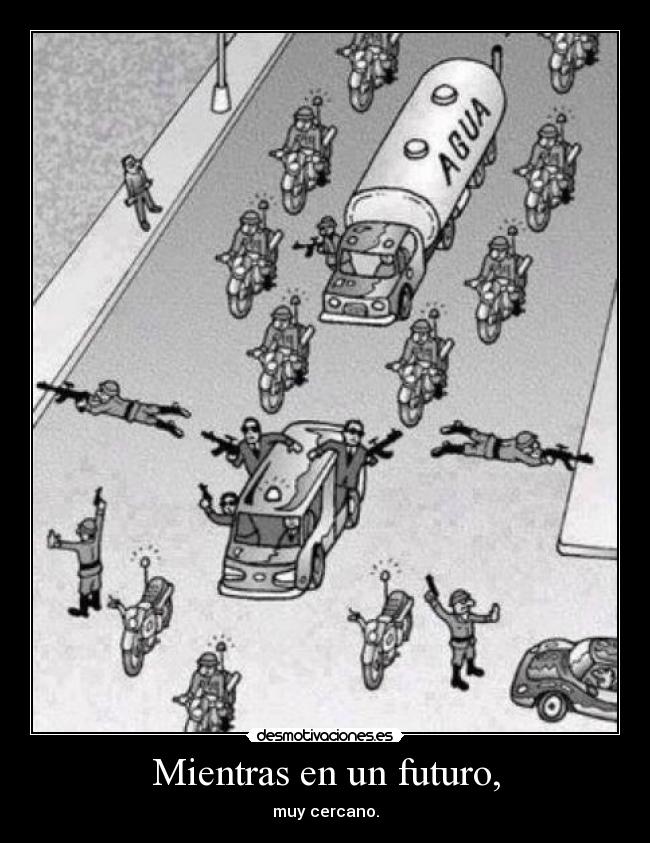 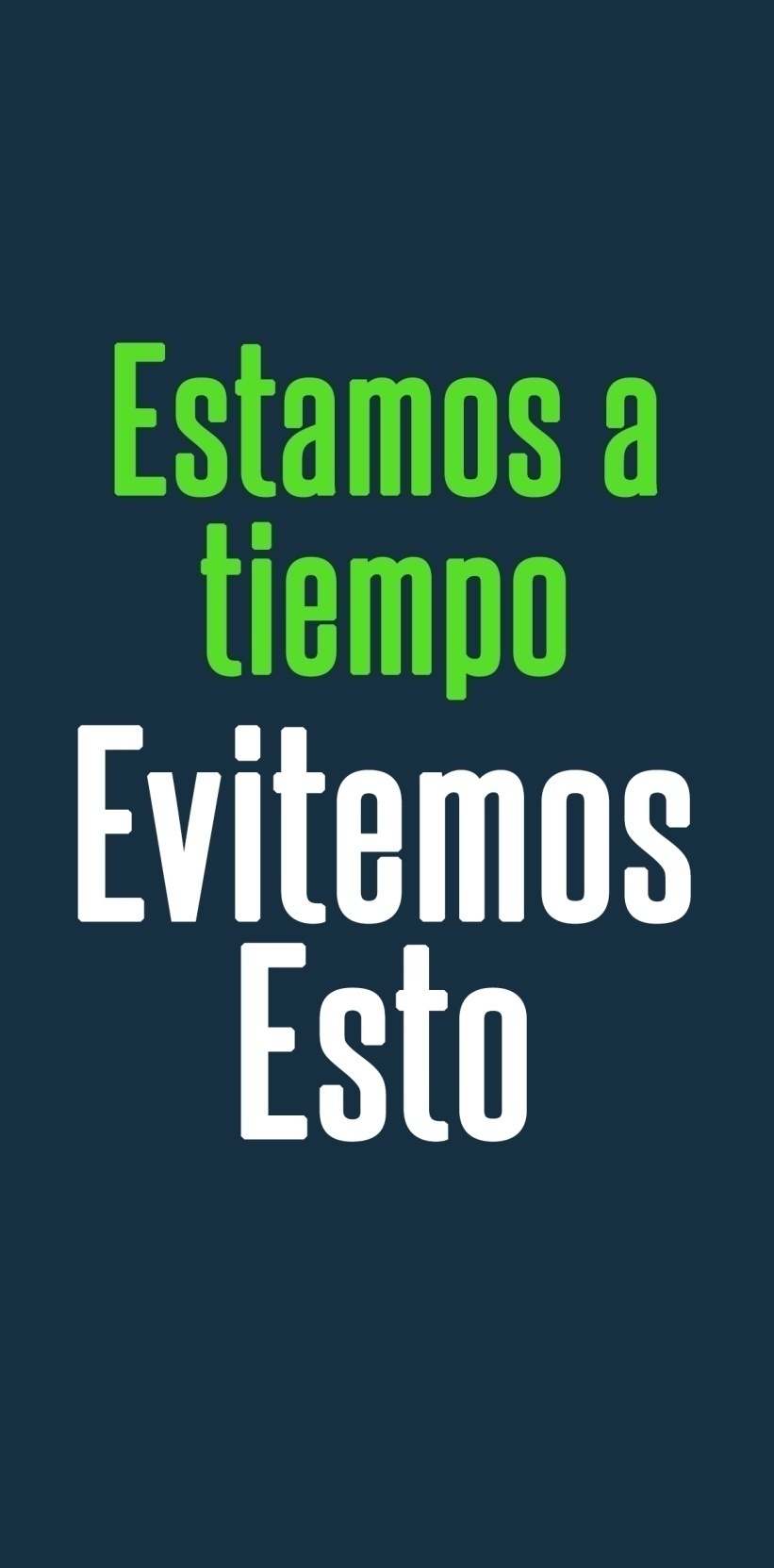 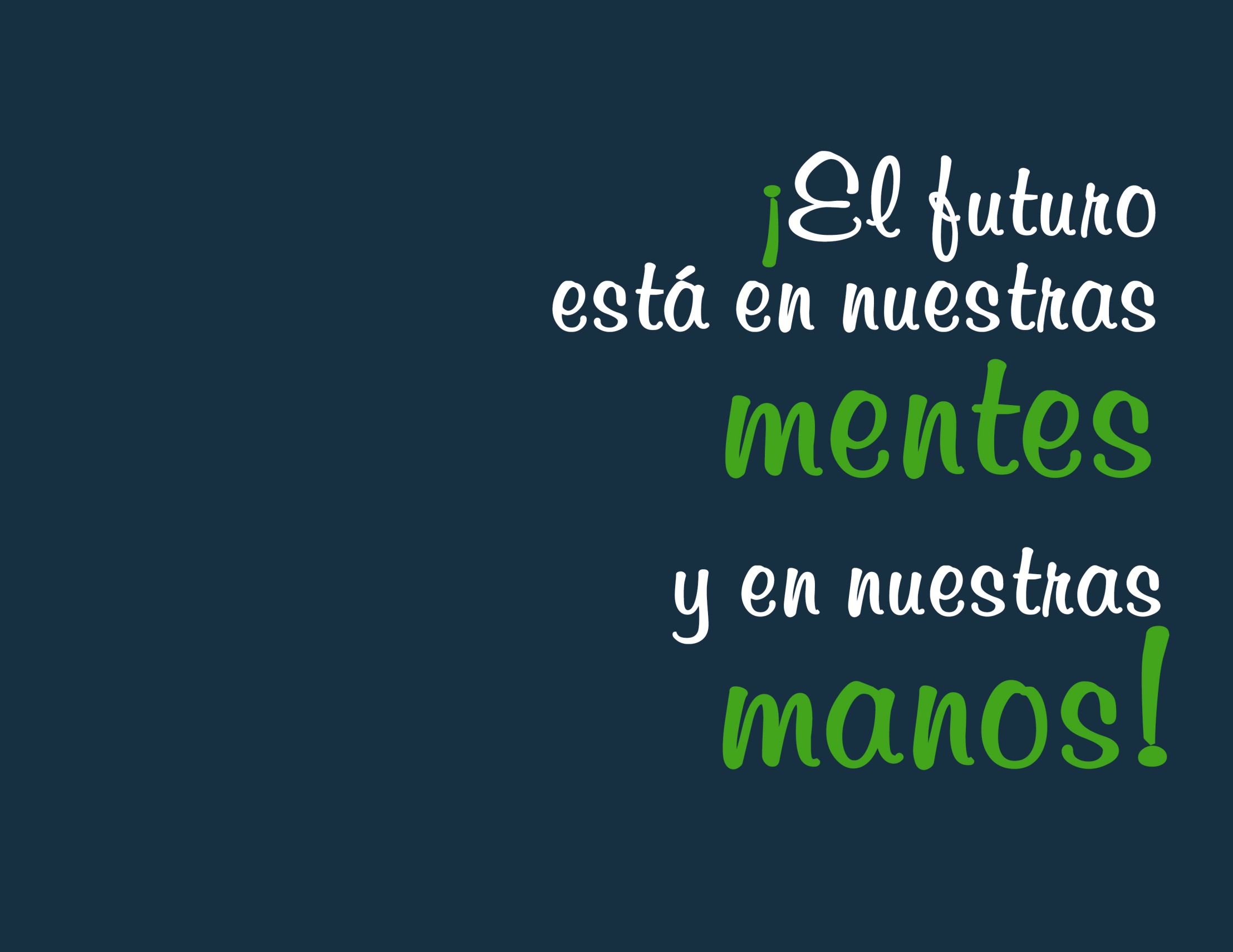 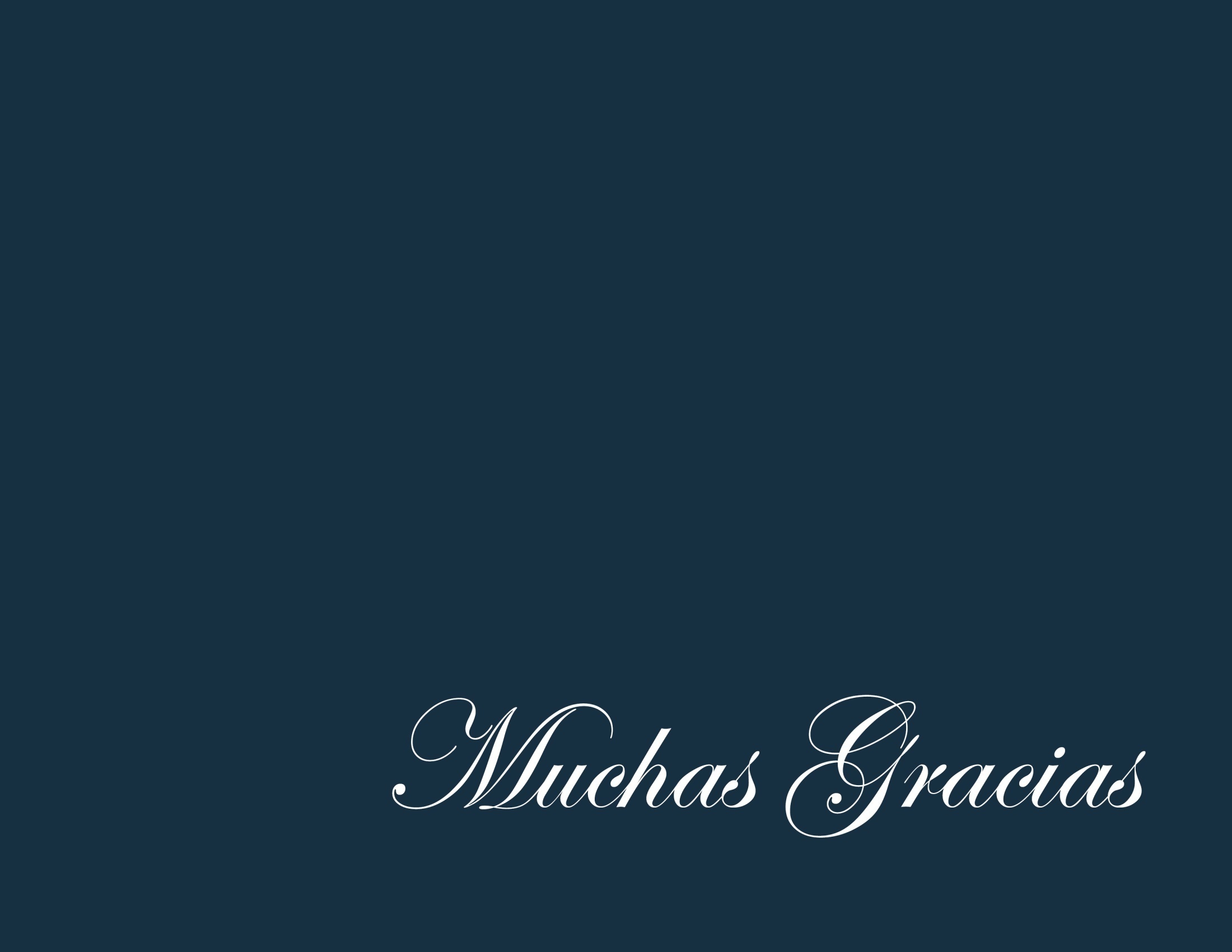